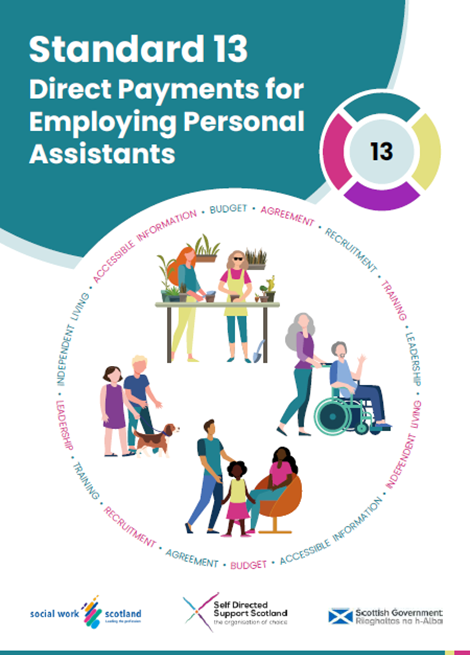 Direct Payment Agreement Subgroup – Standard 13 Direct Payments for Employing Personal Assistants

To ensure a more consistent approach to direct payments for employing Personal Assistants 

To focus on fair and equitable provision for PA Employers 

Together we produced a Self-directed Support Standard 13 which joins the 12 foundational SDS Standards endorsed by Scottish Government and  COSLA 

Tested in local authorities

Aligns and amplifies the work of the subgroups 

Standard 13 is for everyone who has a role in supporting the use of direct payments
[Speaker Notes: Good morning and thank you Donald and Christina,

On behalf of the DP subgroup ( and a huge thank you to all members)  I can share our activities and future plans.

The aim of the subgroup …

Over the year we worked together on producing a standard ( which includes details about what should be in D P Agreements) which would describe in detail good practice and importantly how to achieve fair and equitable provision. 

DP’s or option 1 are the exemplar of SDS ( they maximise self-determination and exercise the right to independent living) so it was important that the standard joined the 12 foundational self-directed support standards, which are supported by SG and COSLA and describe what good SDS is. 
Standard 13 is underpinned by these standards and focus on 10 key components which also align with the work of the other subgroups of the PA Programme Board – training, recruitment, wellbeing, data. Direct links to the training locator and framework and recruitment toolkit
Core component 1 -providing clear and accessible information, and a recognition that DPOs ISO, carers centre are adequately resources to provide peer support and independent advice
assessment, support planning and reviews (recognising that a DP supports activities for independent living and not just critical care) 
the standard recognises that the budgets must be sufficient, to enable the PA employer to meet agreed outcomes and to be a good employer
 that SW are confident about the supporting people to apply to  ILFS and work alongside ILFS assessors and manages
that DP legal agreements are reciprocal, embed the SDS statutory principles and reflect national policy
that it's clear when a DP is not appropriate 
 that there is locally co ordinated support for recruitment of PAS ,
 that training is available and funded for PAS and Employers  and that 
leadership supports the workforce to create conditions for SW to carry out their statutory duties and to practice well.]
It’s all about the IMPLEMENTATION

Standard 13, easy read and guidance

Accountable to the Standard 13 Action Group of the PA Programme Board

Local improvement and activities through an SDS Community of Practice

Increase Social Worker confidence

Promote the values of the Independent Living Movement

Support mutual relationships with Disabled Peoples Organisations, independent support organisations, advocacy, Carers Centre, Personal Assistant Network

Tackle hot topics

Continuous learning and improvement

Linked to 4 Nations DP work and Scottish Government Fair work
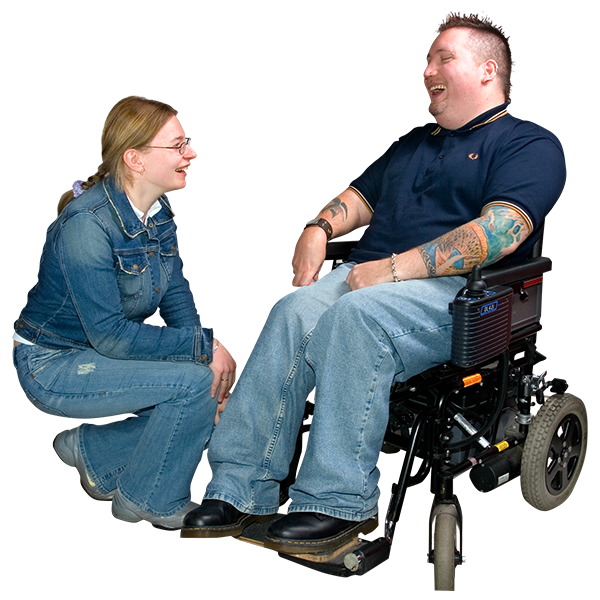 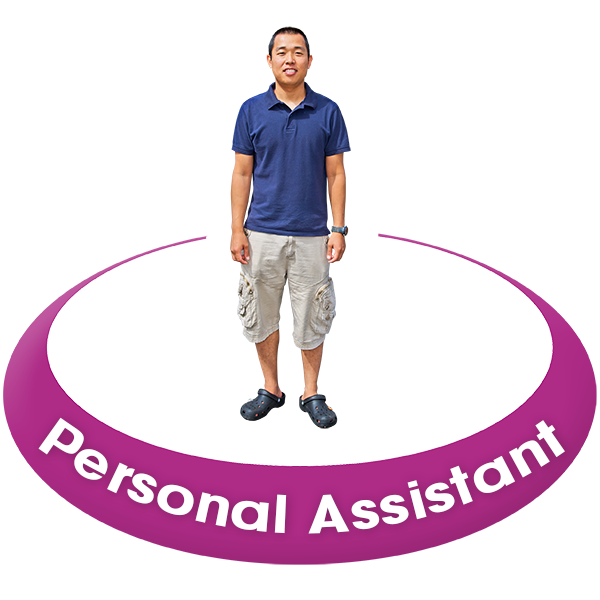 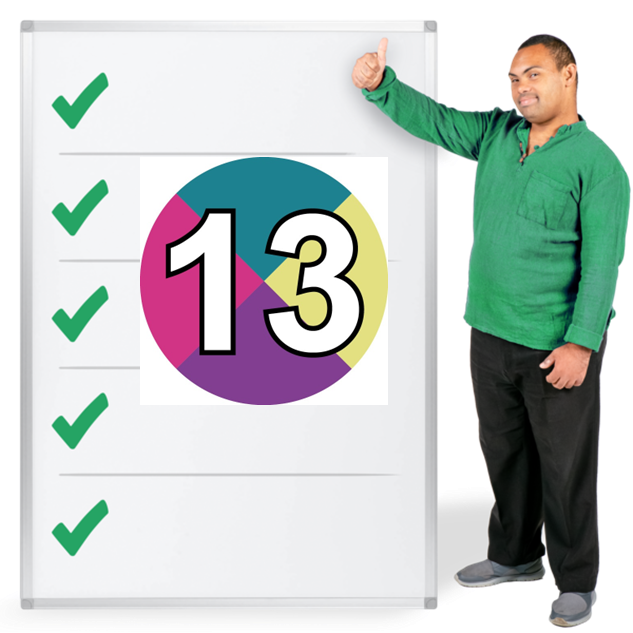 [Speaker Notes: Going forward having a nationally agreed standard is one thing implementing it in the current context  is another. 

Within the SWS SDS Unit we are funded to support the implementation of SDS all the LAs and to work with all LA/HSCPS Adults and Childre and families to support the full use of the standards.

We have published the standard, and I’ll put a link in the hat and also the easy read version. Guidance will be coming out shortly and this guidance is for everyone who has a role in supporting the use of Direct payments it offers practical resources, case studies and reflections from all stakeholders as well as hot topics 

In the spirit of collaboration and to ensure accountability it is proposed that the PA PB sets up a Standard 13 Action group  co chaired by PA employers and including DPOS, ISO, Carers Centre, PA Network, SDS Leads SE, legal insurance, payroll etc. This Standard 13 Action group will hold us all I account as we implement the standard ( it is likely that the members of the DP Sub group will become the action group) The Action Group will act as both an anchor and a propeller for the work and because they sit within the PA programme Board will also have the support of SG and COSLA.

There will also be an SDS Standard 13 COP for colleagues who are implementer of the standards in la/hscp CREATING A DYMANIC SILOTION FOCUSED SPACE FOR LERANING from peers. This is a tried and tested way of developed by the SDS team to support improvement.

The Chairs of the Action group will attend the COP. The Action Group will also connect with the SDS National Collaboration do support that national understanding and to ensure wider accountability.

With SWS the key deliverables will be to develop approaches which support SW confidence skill in ensuring DPS for employing PAS appreciate the values of Independent living .

Both Standard 13 Action group and the COP will use the SDS Learning and Improvement work to show impact of the standard.

We invite anyone here today who is interested in getting involved I the Action Group and the COP to get in touch.]
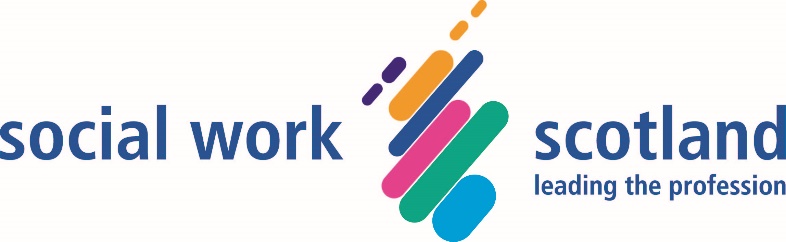 Personal Assistant Wellbeing Subgroup

IMPACT findings https://impact.bham.ac.uk/our-projects/demonstrators/pa-health-wellbeing/. 

SDS Community of Practice seminar to share findings

Chapter in SDSS PA Handbook

National Wellbeing Hub dedicated page https://wellbeinghub.scot/resource/personal-assistants-and-employers-of-personal-assistants/

Wellbeing questions for PA Workforce Survey 2025

Secure an Employee Assistant Programme offer for Personal Assistants through the Independent Living Group
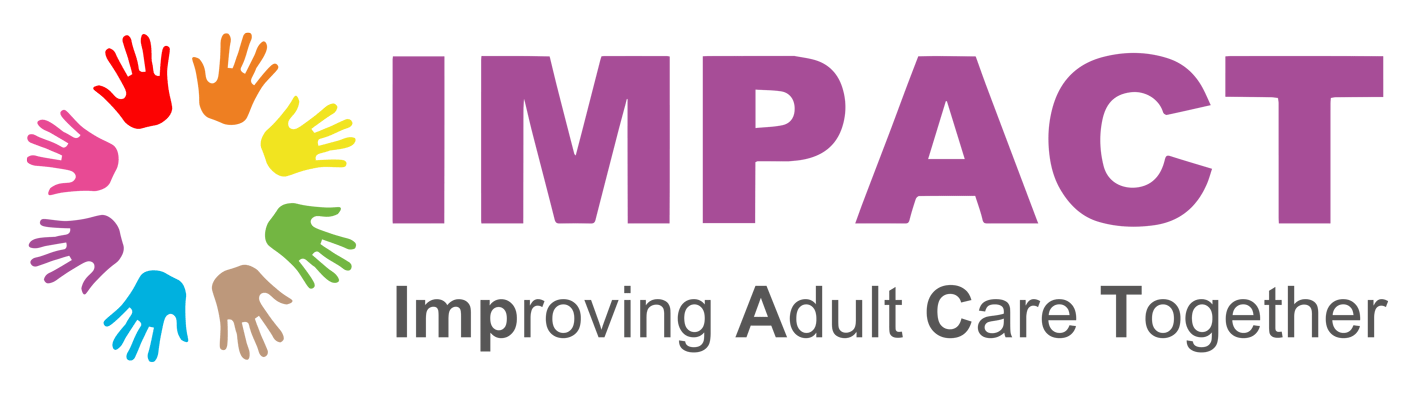 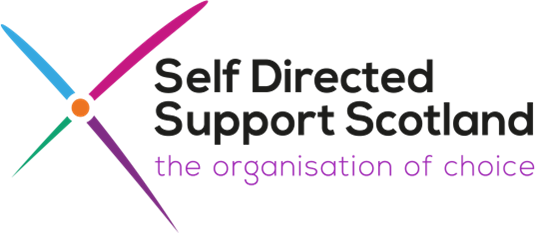 [Speaker Notes: Thank you.

On behalf of the PA Wellbeing group and again a huge thank you to the members including PAs, PA Employers SiRD, PA Network Scotland and SG Wellbeing Team for all the work.

During the last year we worked on sharing the findings widely about what affect PA Wellbeing. This was the research carried out by Richard Brunner and Rhiann McLean and we attended a number of events and held a Community of Practice.

We prepared a chapter for the PA PA Employers handbook on wellbeing support 

And the SG Wellbeing Team alongside Dr Grame Grandison of the Rivers Centre developed a dedicated PA Wellbeing page on the national Wellbeing Hub

Using the evidence from the IMPACT study and leaning into the recommendation we helped with the questions for the PA Workforce Survey. This will give us evidence of any changes in wellbeing and also help us understand if PAs and PA employers have used or are aware of the resources 

We also worked alongside the PANS on supporting an affordable Union membership and promoted Wellbeing resources through the PANs membership]
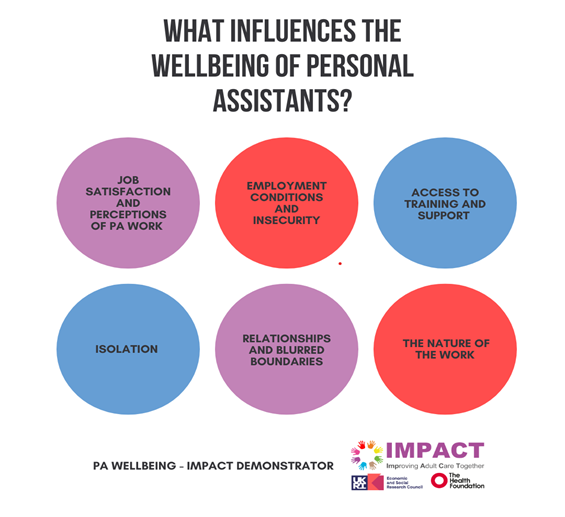 Continue co produced approach with PAs and PA employers

Consider findings from the PA Workforce Study 2025

Evaluate interventions to understand impact

Take forward recommendations from IMPACT research

Link into wider workforce wellbeing work
[Speaker Notes: Going forward will are excited to learn about the PA Survey and to develop our work plan based on the recommendations from the IMPACT study together with the survey results and through the lens of what we know influences the wellbeing of PAs

WE know that the current context is causing moral distress for all parts of the workforce and for employers, so we need to ensure all our work is sensitive to this context.

Again if anyone would like to join the Wellbeing group you are most welcome and as with the DP work we will do all we can to support and value your participation]